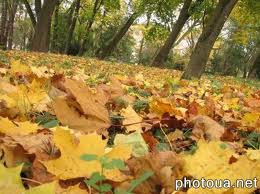 Складне речення. 
Розділові знаки в складному реченні.Інтонування складних речень.
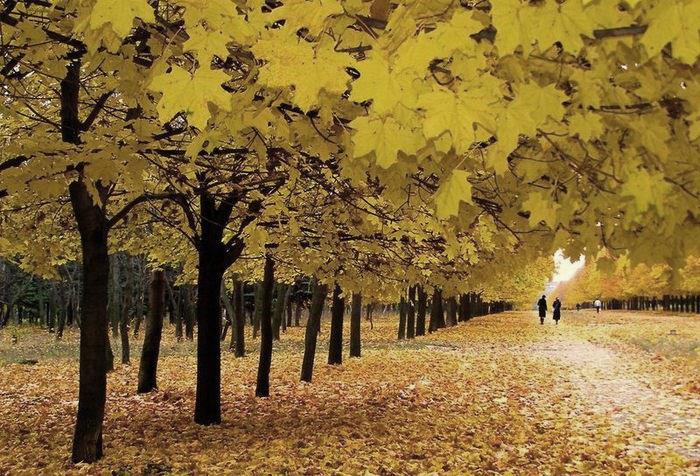 Епіграф до уроку. 
І знову осінь, як щороку.                                                                                   В цю світлу вересневу рань ми поспішали на уроки
                                                                                                     Набратись мудрості і знань.
                                                                                                                                     І.Турчин
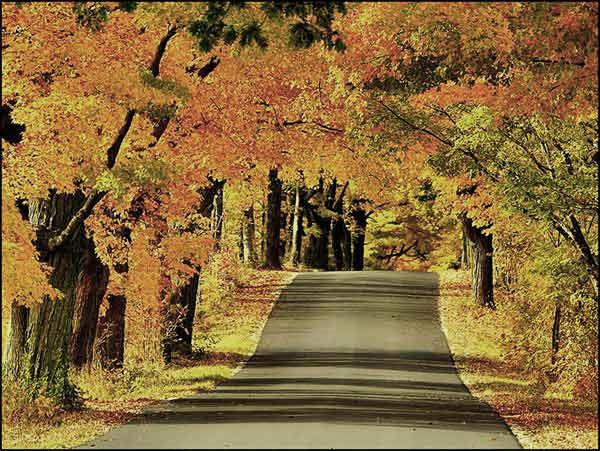 Дослідження – реконструювання.

Із складних речень побудуйте прості.
Вересень трусить груші в садочку, а жовтень гаптує клену сорочку.
Ходять хмари в небі синім, бо тихо вересень прийшов.
Вітер плаче, вітер віє, дощ осінній сльози сіє.
У прості речення введіть вставні слова або звертання. Простежте, як змінилось інтонування речень.
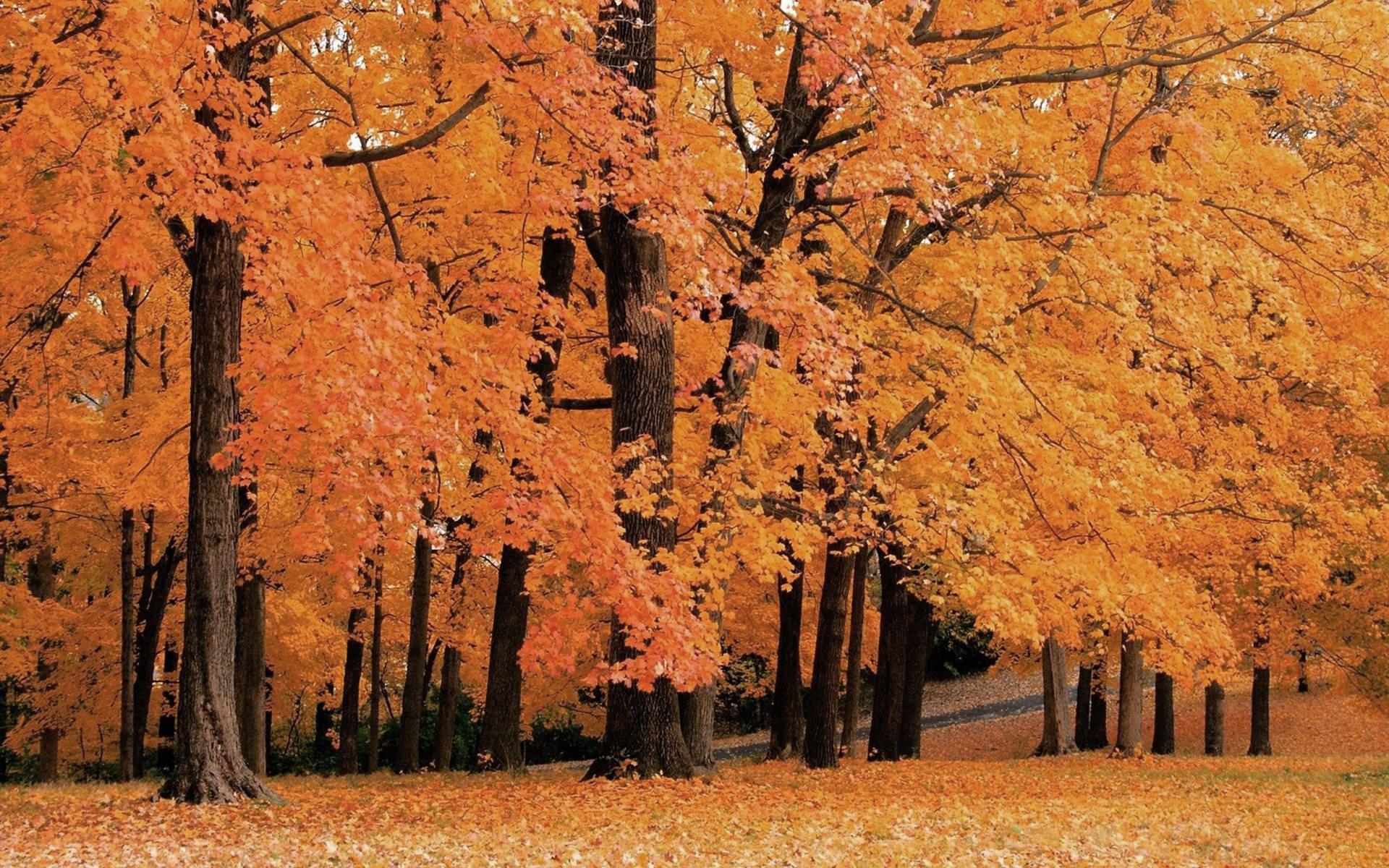 Творче конструювання речень за опорними словами.
За опорними словами, словосполученнями утворіть складні речення.
Ліс – диво природи.
Дерево – унікальне творіння.
Людина – охоронець лісів.